Determination of grammatical categories using machine learning algorithms
Student: Tussupova M.
Scientific advisor: Murzin F.
Tasks
Testing machine learning algorithms for solving problems of determining parts of speech;
Development of an algorithm based on machine learning for syntax detection for filling up Link Grammar Parser dictionaries
POS-determination for kazakh language
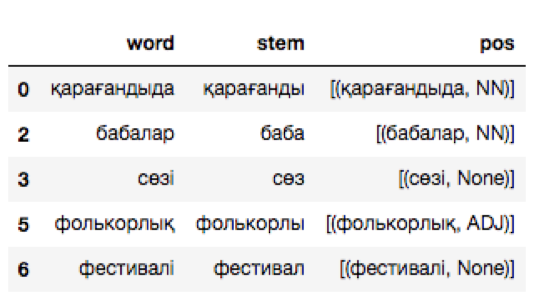 Logistic regression
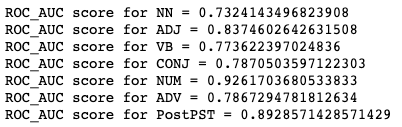 SVM
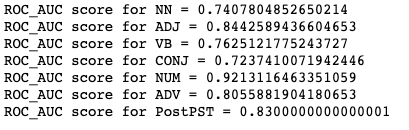 Random Forest
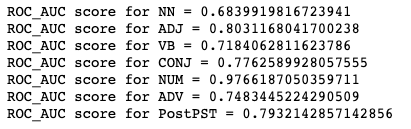 Decision Tree
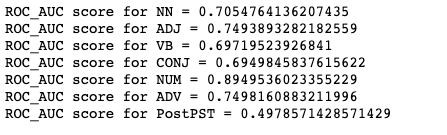 k-nearest neighbors
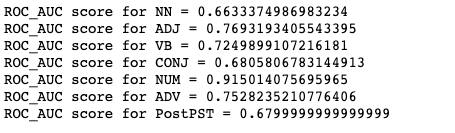 Results for Kazakh language
Best algorithm for:
NN is SVM
ADJ is SVM
VB is SVM
CONJ is Logistic Regression
NUM is Random Forest
ADV is SVM
PostPST is Logistic Regression
POS-determination for turkish language
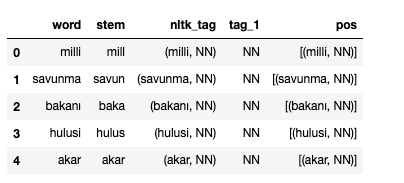 Logistic Regression
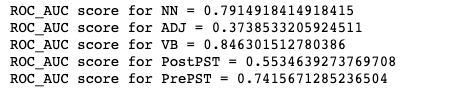 SVM
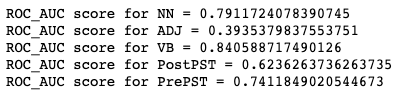 Random Forest
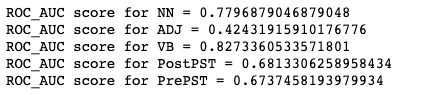 Decision Tree
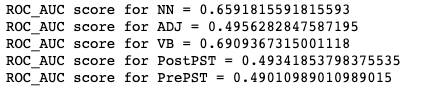 k-nearest neighbors
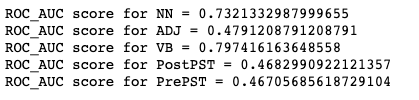 Results for Turkish language
Best algorithm for:
NN is Logistic Regression
ADJ is Decision Tree
VB is Logistic Regression
PostPST is Random Forest
PrePST is Logistic Regression
Filling up Link Grammar Parser dictionaries
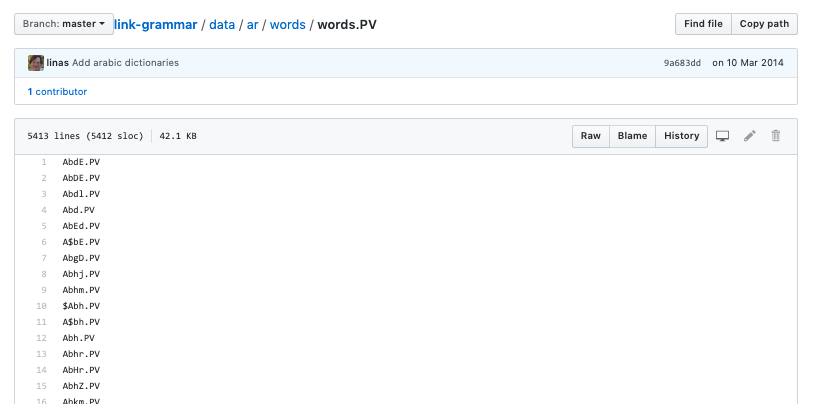 Filling up Link Grammar Parser dictionaries
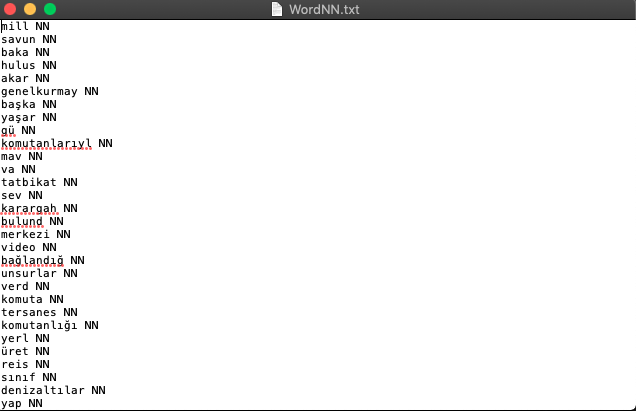 Results:
Grammatical categories of kazakh and turkish languages were predicted using machine learning algorithms
Research was tested on CiTech2018
Продолжение данной работы
Extend dictionaries
Make predictions better